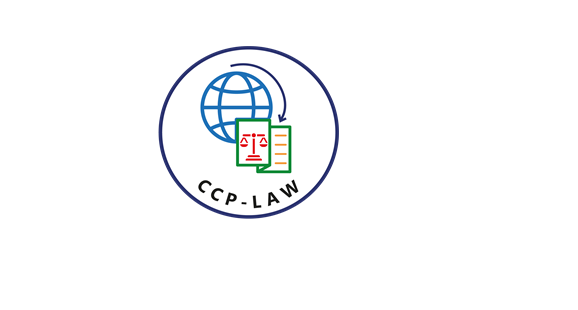 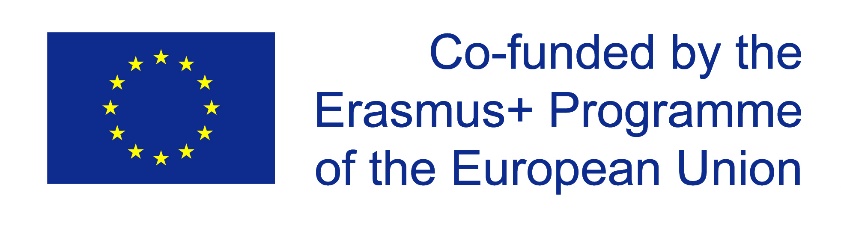 CCP-LAW
Curricula development on Climate Change Policy and Law
Subject: Climate Change Governance
Topic 2: International Legal Instruments on Climate Change
Instructor Name: …
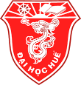 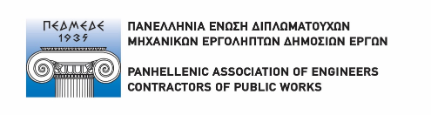 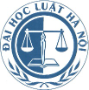 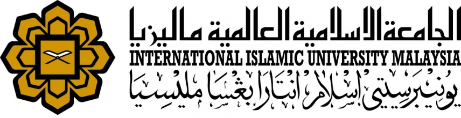 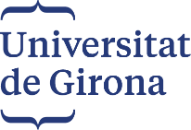 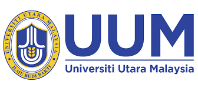 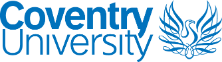 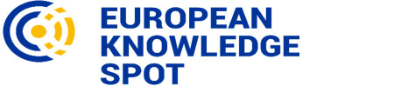 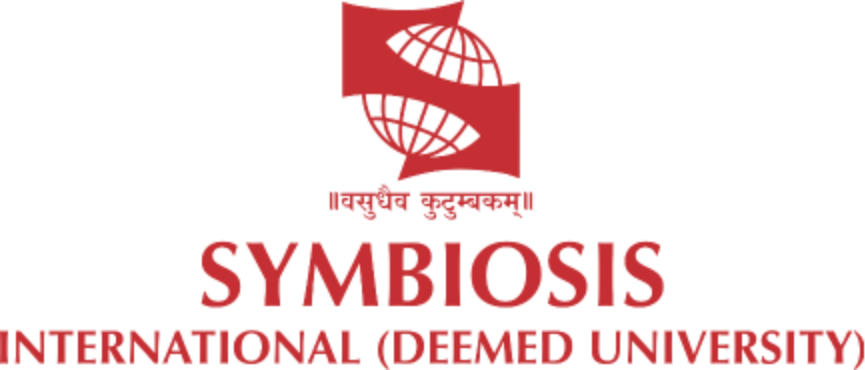 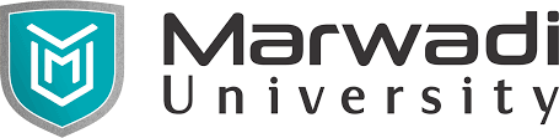 Project No of Reference: 618874-EPP-1-2020-1-VN-EPPKA2-CBHE-JP: 
The European Commission's support for the production of this publication does not constitute an endorsement of the contents, which reflect the views only of the authors, and the Commission cannot be held responsible for any use which may be made of the information contained therein.
Contents
United Nations Framework Convention on Climate Change (UNFCCC) 1994
Kyoto Protocol 1997
Paris Agreement 2015
The Foundation: UN Framework Convention on Climate Change (UNFCCC)
Key Points:
Adopted: 1992 at the Rio Earth Summit
Goal: Stabilize greenhouse gas concentrations in the atmosphere at a level that prevents dangerous anthropogenic interference with the climate system.
Focus: Broad framework for international cooperation on climate change.
Structure:
Non-binding commitments: Countries agree to take action to mitigate climate change and adapt to its effects.
Reporting requirements: Countries submit national reports on their greenhouse gas emissions and climate change actions.
Conference of the Parties (COP): Regular meetings of member countries to assess progress and make decisions.
The main provisions under the UNFCCC
Stabilization of Greenhouse Gas Concentrations: The ultimate objective, as outlined in Article 2, is to stabilize greenhouse gas concentrations in the atmosphere at a level that prevents dangerous human interference with the climate system. This level should allow ecosystems to adapt naturally, ensure food production is not threatened, and enable sustainable development.
National Commitments: While not binding, all countries agree to take action to mitigate climate change and adapt to its effects. This includes developing national inventories of greenhouse gas emissions, formulating and implementing national and regional programs to address climate change, and promoting sustainable development.
The main provisions under the UNFCCC
Reporting Requirements: Countries are required to submit national reports that detail their greenhouse gas emissions, mitigation actions, and any constraints they face in fulfilling their commitments. These reports are reviewed by other countries and experts, fostering transparency and accountability.
Conference of the Parties (COP): This is the supreme decision-making body of the UNFCCC. It meets annually to assess progress, review the implementation of the Convention, and make decisions to further its objectives.
Financial Mechanism: Developed country Parties agreed to provide financial resources to developing country Parties to assist them in meeting the costs of adaptation and mitigation. 
Technology Transfer: Developed country Parties are encouraged to facilitate the transfer of environmentally sound technologies to developing country Parties to help them address climate change.
Additional points on the UNFCCC
Common but Differentiated Responsibilities: The UNFCCC recognizes the principle of "common but differentiated responsibilities," acknowledging that developed and developing countries have different historical responsibilities for greenhouse gas emissions and capabilities to address climate change. Developed countries are expected to take the lead in combating climate change. 
Research and Systematic Observation: The UNFCCC emphasizes the importance of ongoing scientific research and systematic observation of the climate system to improve understanding of climate change and its impacts.
Taking Action: The Kyoto Protocol 1997
Key Points:
Adopted: 1997, building on the UNFCCC
Goal: Reduce greenhouse gas emissions from developed countries (Annex B) by specific targets.
Focus: Measurable emissions reduction commitments for developed countries.
Mechanisms:
Emissions trading: Countries could buy and sell emission reduction units.
Clean Development Mechanism (CDM): Developed countries could invest in emission reduction projects in developing countries.
Joint Implementation (JI): Developed countries could collaborate with other developed countries on emission reduction projects.
Main provisions under Kyoto Protocol
Binding Emission Reduction Targets: Unlike the UNFCCC, the Kyoto Protocol established legally binding emission reduction targets for developed countries listed in Annex B. These targets varied by country but aimed for an overall reduction of greenhouse gas emissions by an average of 5.2% below 1990 levels within a specific commitment period (the first being 2008-2012).
Flexible Mechanisms: The Kyoto Protocol recognized the challenges some countries might face in meeting their targets domestically and introduced three market-based mechanisms to facilitate emission reductions:
Emissions Trading: Countries could buy and sell emission reduction units if they were below their allotted amount. This allowed for cost-effective emission reductions where they could be achieved most efficiently.
Main provisions under Kyoto Protocol
Clean Development Mechanism (CDM): Developed countries could invest in emission reduction projects in developing countries, generating tradable emission reduction credits while promoting sustainable development in those countries.
Joint Implementation (JI): Developed countries could collaborate on emission reduction projects with other developed countries, again generating tradable emission reduction units.
Main provisions under Kyoto Protocol
Monitoring, Reporting, and Verification (MRV): A rigorous system was established to ensure transparency and accountability. Countries were required to monitor their actual emissions, maintain precise records of emission reduction trades, and undergo independent verification of their reported data.
Compliance Mechanism: The Kyoto Protocol included a compliance system to address potential non-compliance with emission reduction targets. This included procedures for facilitative and punitive measures, such as reduced emission allowances in subsequent commitment periods.
Additional points on Kyoto Protocol
Developing Countries: While not mandated to have binding emission reduction targets, developing countries were encouraged to take voluntary actions to mitigate climate change.
Review Process: The Kyoto Protocol included a process for reviewing the effectiveness of the agreement and strengthening emission reduction commitments in subsequent commitment periods.
A New Era: The Paris Agreement 2015
Key Points:
Adopted: 2015, succeeding the Kyoto Protocol
Goal: Limit global warming to well below 2°C, preferably to 1.5°C, compared to pre-industrial levels.
Focus: All countries (both developed and developing) take action to reduce emissions (Nationally Determined Contributions - NDCs).
Structure:
Bottom-up approach: Countries set their own ambitious but achievable targets (NDCs).
Regular reviews: Countries periodically update and strengthen their NDCs.
Financial and technological support: Developed countries provide support to developing countries.
Main provisions under the Paris Agreement 2015
Long-Term Temperature Goals: The central aim is to limit global warming to "well below 2°C above pre-industrial levels" and pursue efforts to limit the increase even further to "1.5°C." This ambitious target reflects the urgency of avoiding the most severe impacts of climate change.
Nationally Determined Contributions (NDCs): A core principle is the "bottom-up" approach. All countries, both developed and developing, are required to submit NDCs outlining their best efforts to reduce greenhouse gas emissions and adapt to climate change. These NDCs are reviewed regularly and countries are encouraged to strengthen them over time.
Transparency Framework: A robust transparency framework ensures all countries regularly report on their progress towards achieving their NDCs. This allows for tracking progress, identifying areas for improvement, and fostering a spirit of cooperation and accountability.
Main provisions under the Paris Agreement 2015
Global Stocktake: Every five years, a "global stocktake" is conducted to assess the collective progress of all countries towards achieving the goals of the Agreement. This assessment informs future actions and NDCs.
Financial Support: Developed countries are obligated to provide financial support to developing countries to assist them in mitigating climate change and adapting to its impacts. This includes mobilizing climate finance from a variety of sources, public and private.
Technology Transfer and Capacity Building: Developed countries are encouraged to facilitate the transfer of environmentally sound technologies and build the capacity of developing countries to address climate change.
Additional points on Paris Agreement
Loss and Damage: The Agreement recognizes the need to address "loss and damage" associated with the impacts of climate change, particularly for developing countries.
Flexibility for Developing Countries: While all countries are expected to contribute, the Agreement acknowledges the different circumstances of developing countries and provides them with flexibility in terms of the pace and scale of their mitigation efforts.
Non-binding Nature: Unlike the Kyoto Protocol, the Paris Agreement itself is not legally binding. However, the NDCs submitted by each country are considered a political commitment.
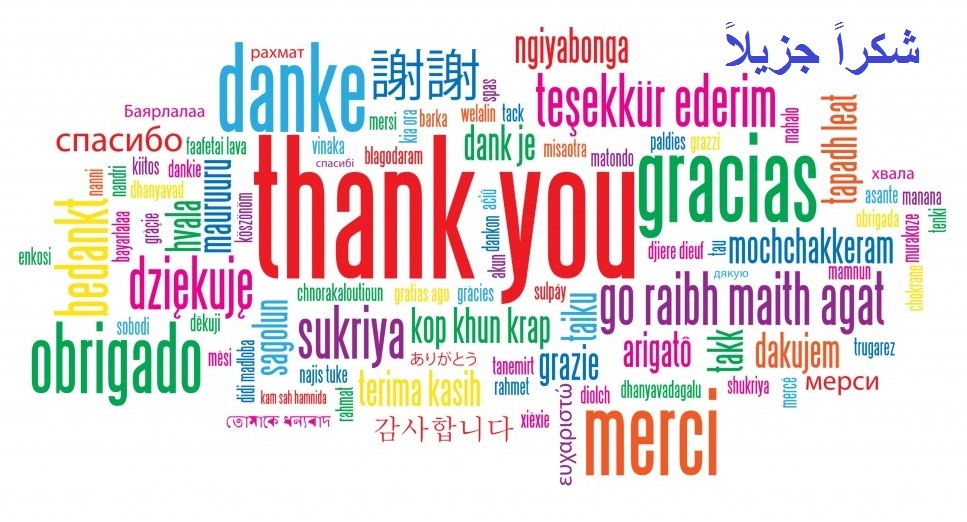